Ansiedade:aprendendo a conviver
Guilherme Rocha Lucciola
Médico Psiquiatra pela Santa Casa de São Paulo
- CAPS Girassol – Conceição do Mato Dentro

 - Unidade de Saúde Mental - Rio Acima

 - Unidade Mista de Saúde Mental Zilda Tôrres França – Raposos 

 - Ex-médico psiquiatra do CERSAM Norte – RAPS BH

 - Ex-médico psiquiatra dos CERSAM’s Betim Central e Citrolândia – RAPS Betim
Ansiedade: aliada ou inimiga?
Definição:
Estado mental suscitado em resposta a ameaça real ou potencial, resultando em estado de maior vigilância.
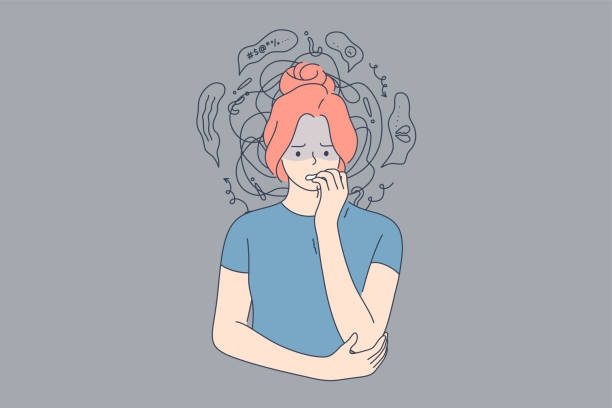 Diferenciar é importante!
Ansiedade adaptativa


Ansiedade clínica ou patológica
Características
Presença de experiências subjetivas:

           - tensão
           - preocupações
           - alterações fisiológicas
                       palpitações
                       taquicardia
                       alteração da PA
                       sudorese
                       tontura
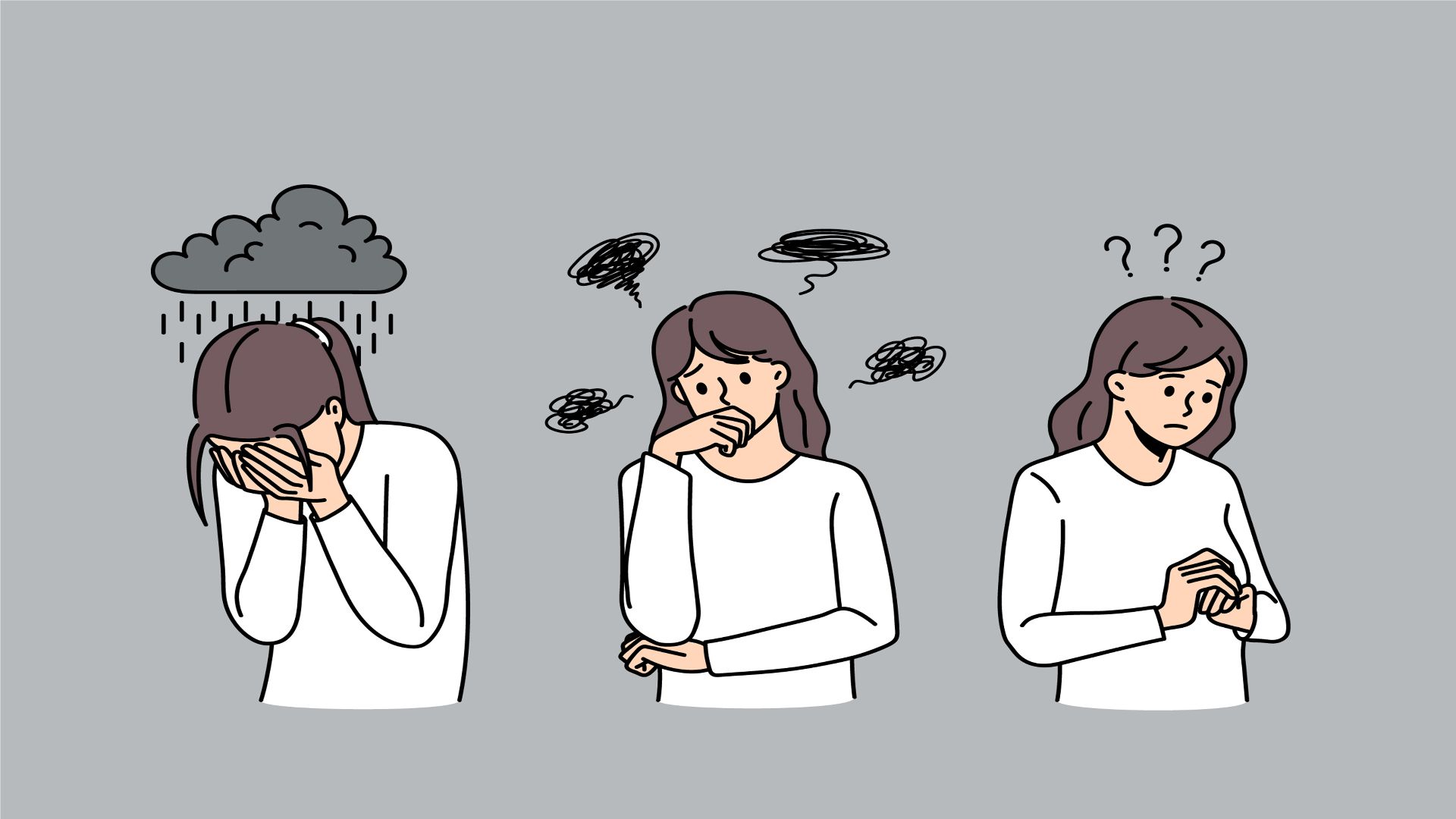 Transtorno de Ansiedade
Transtorno de Ansiedade de Separação
Mutismo Seletivo
Fobia específica
Transtorno de Ansiedade Social
Transtorno de Pânico
Agorafobia
Transtorno de Ansiedade Generalizada
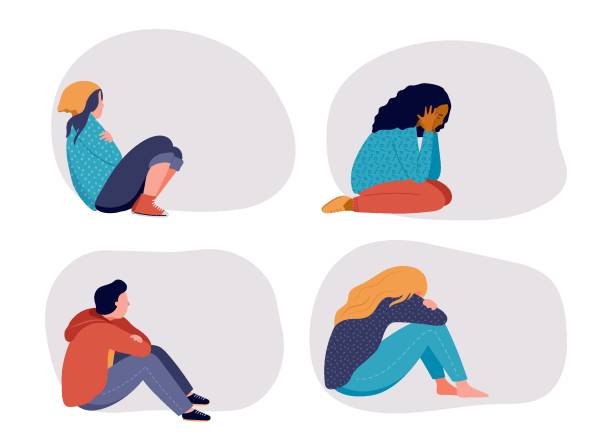 Epidemiologia
Acomete 1 em cada 4 pessoas. 

2X mais comuns em mulheres.

Grande parte manifesta já durante a infância.

Em geral são persistentes ao longo da vida.

Aspectos genéticos estão envolvidos – herdabilidade 30-40%.
Diagnóstico
Eminentemente clínico.

Exames complementares NÃO fazem diagnóstico.

Exames de imagem auxiliam em exclusão de outras causas
Tratamento
Taxas de detecção bastante 
baixas atrasam tratamento.

Possibilidade de abordagem 
psicológica e/ou farmacológica.
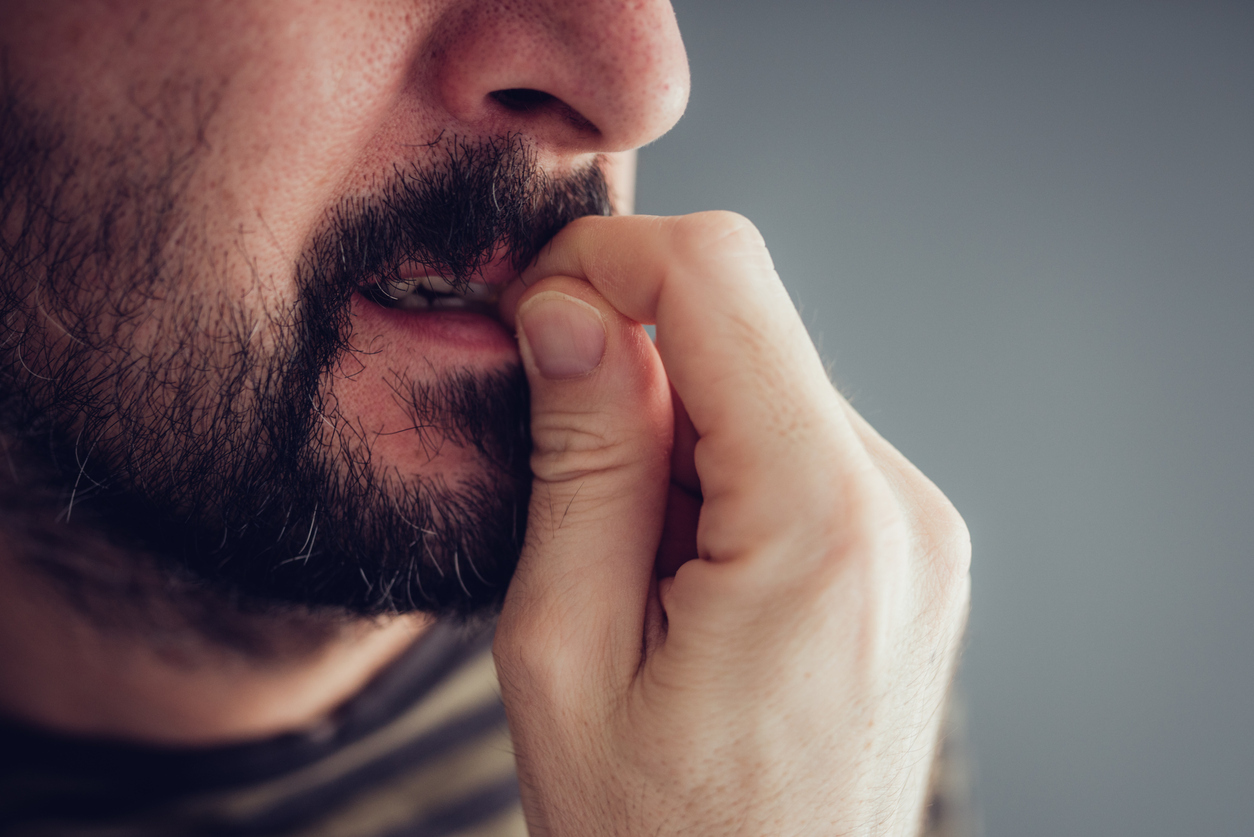 Bibliografia
Tratado de Psiquiatria – Associação Brasileira de Psiquiatria – NARDI, Antônio E.; SILVA, Antônio Geraldo da; QUEVEDO, João; 2022.

KAPLAN & SADOCK – Compêndio de Psiquiatria – Ciência do Comportamento e Psiquiatria Clínica, 2017
OBRIGADO!




Dr. Guilherme Rocha Lucciola

guilhermelucciola@gmail.com